Using Product of Prime Factors
Intelligent Practice
Silent 
Teacher
Narration
Your Turn
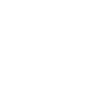 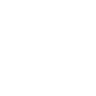 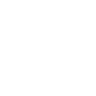 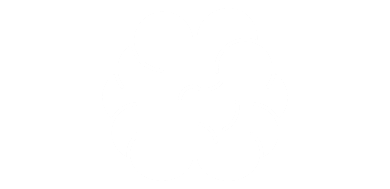 Practice
Worked Example
Your Turn
How is 840 written as its product of prime factors?
How is 504 written as its product of prime factors?
@misslaceymaths
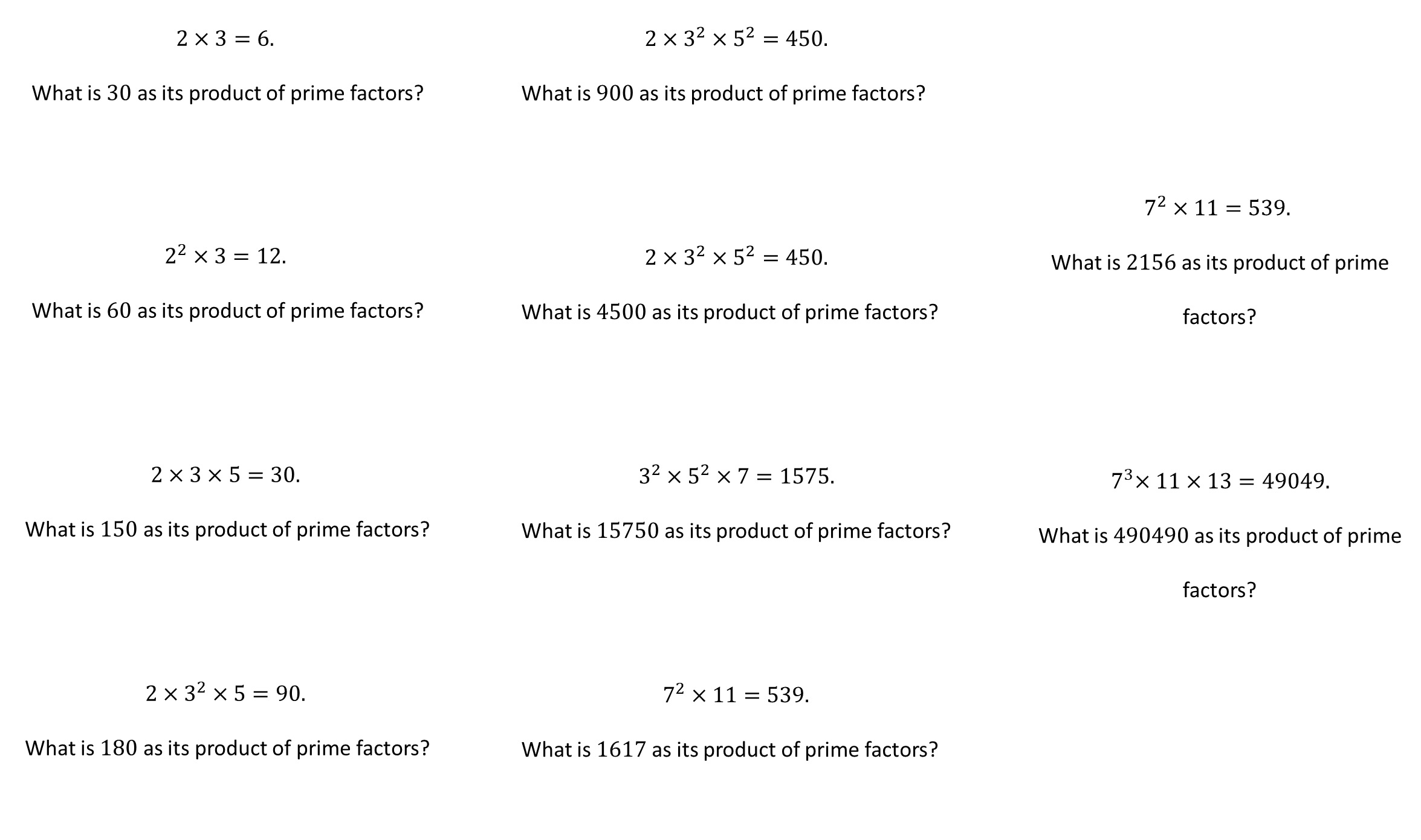 @misslaceymaths
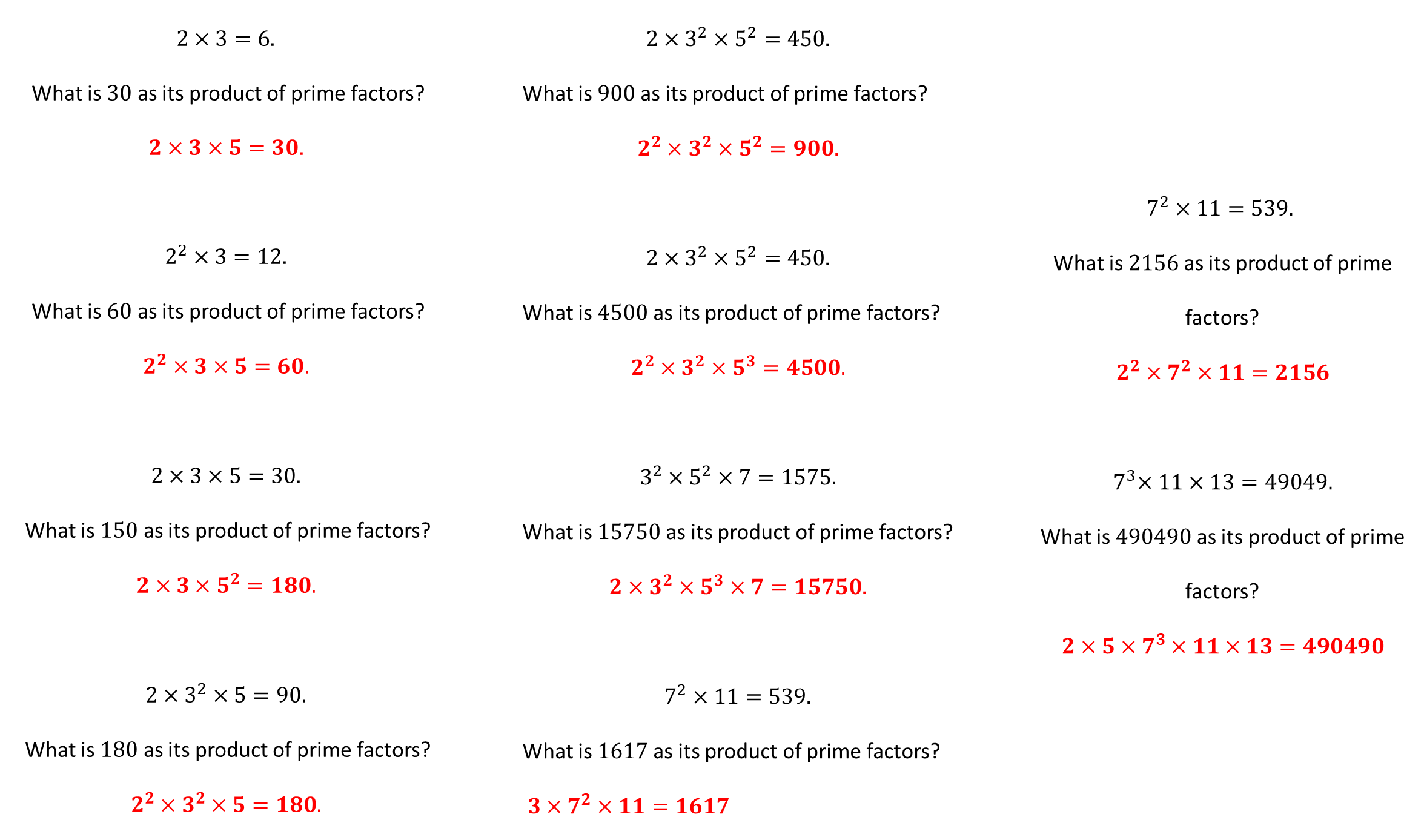 @misslaceymaths